تم : طرح بیزینس پلن
در صورت لزوم ارائه شخصی خود را وارد کنید.
20begir.com
سبک دستور کار
01
عنوان مطالب
عنوان مطالب
عنوان مطالب
عنوان مطالب
02
شما به سادگی می توانید مخاطبان خود را تحت تاثیر قرار دهید و به ارائه های خود جذابیت و زیبایی بی نظیری اضافه کنید. آسان برای تغییر رنگ، عکس و متن.
شما به سادگی می توانید مخاطبان خود را تحت تاثیر قرار دهید و به ارائه های خود جذابیت و زیبایی بی نظیری اضافه کنید. آسان برای تغییر رنگ، عکس و متن.
شما به سادگی می توانید مخاطبان خود را تحت تاثیر قرار دهید و به ارائه های خود جذابیت و زیبایی بی نظیری اضافه کنید. آسان برای تغییر رنگ، عکس و متن.
شما به سادگی می توانید مخاطبان خود را تحت تاثیر قرار دهید و به ارائه های خود جذابیت و زیبایی بی نظیری اضافه کنید. آسان برای تغییر رنگ، عکس و متن.
03
کسب و کار
طرح
04
برنامه ریز
 سالانه
متن
متن
متن
متن
متن
متن
متن
متن
برنامه ریز ماهانه
متن
متن
متن
متن
متن
متن
متن
برنامه ریز ماهانه
برنامه ریز سالانه
برنامه 3 ساله
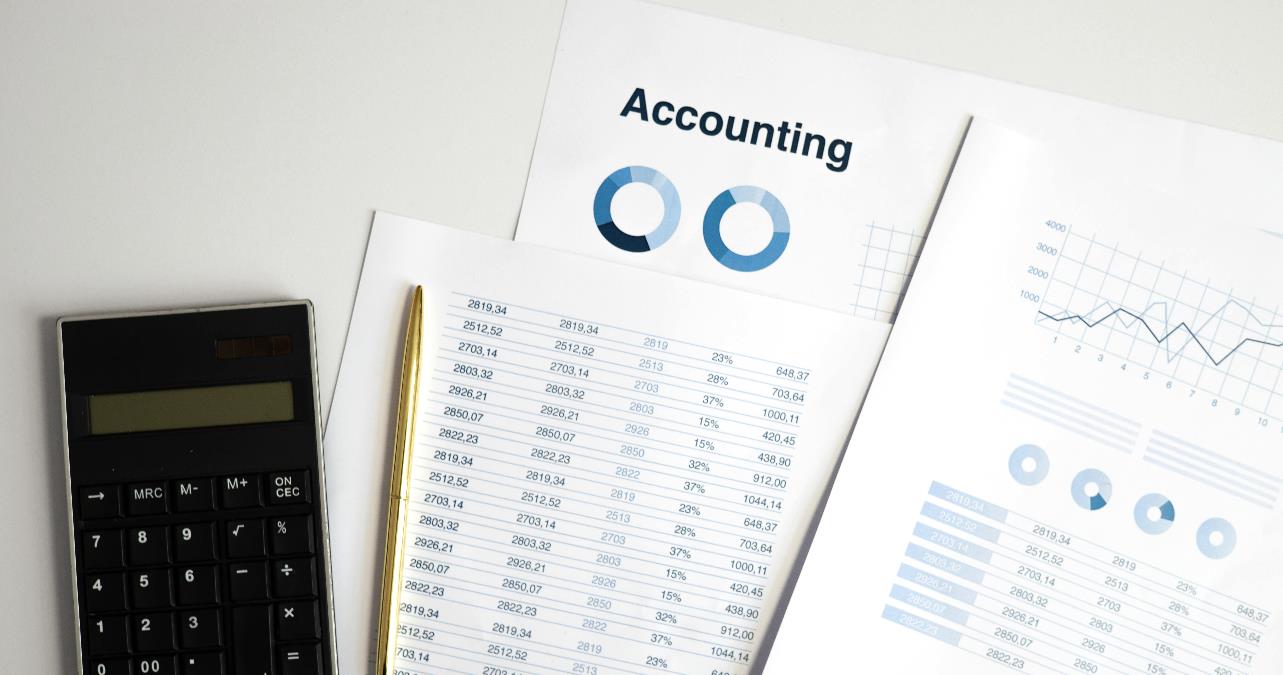 متشکرم
عنوان فرعی ارائه خود را وارد کنید